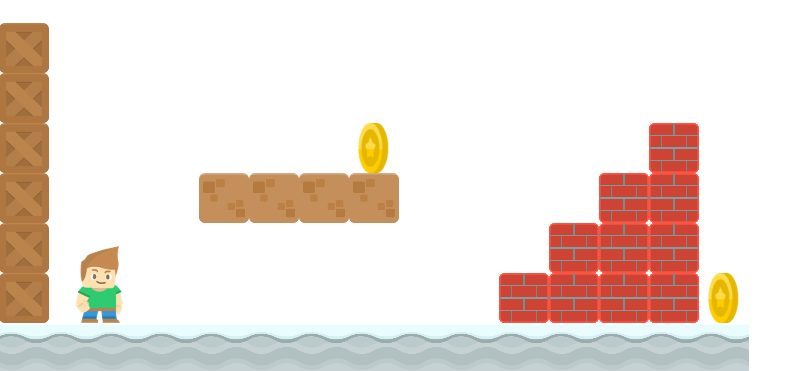 How to Write a Platformer Game in Java
Add Jumping
Long Nguyen
Boston Latin School
Player Jumps
Jumping Rule: Player can only jump when he is on a platform. 
No multi-jumping
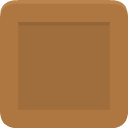 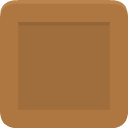 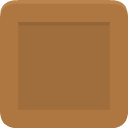 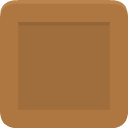 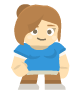 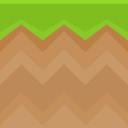 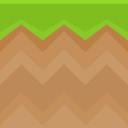 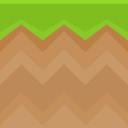 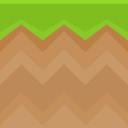 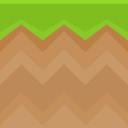 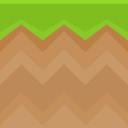 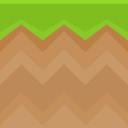 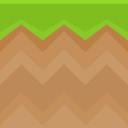 Player Jumps
Jumping Rule: Player can only jump when he is on a platform. 
No multi-jumping
CAN jump!
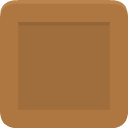 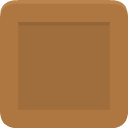 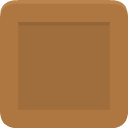 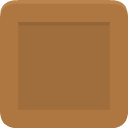 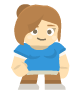 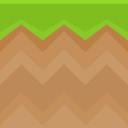 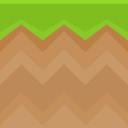 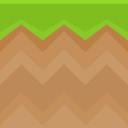 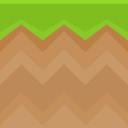 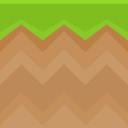 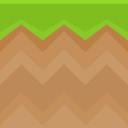 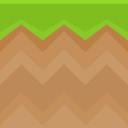 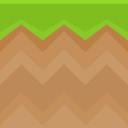 Player Jumps
Jumping Rule: Player can only jump when he is on a platform. 
No multi-jumping
CANNOT jump!
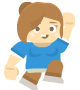 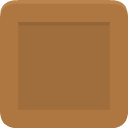 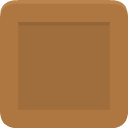 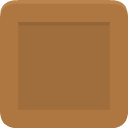 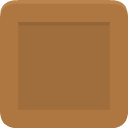 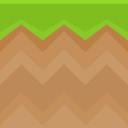 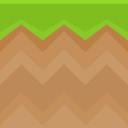 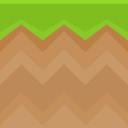 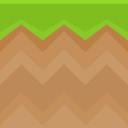 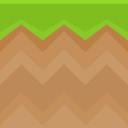 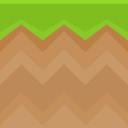 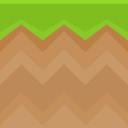 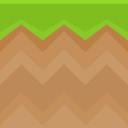 is_on_platform(sprite, platforms)
This method returns whether the sprite is on one of the platforms. 
Algorithm:
move sprite down say 5 pixels
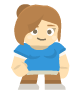 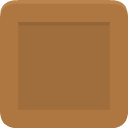 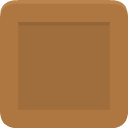 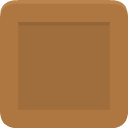 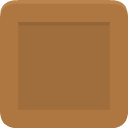 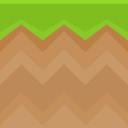 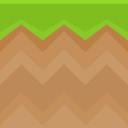 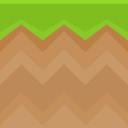 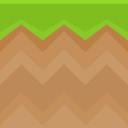 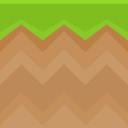 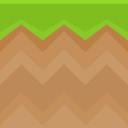 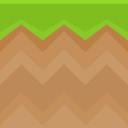 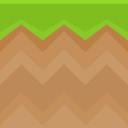 is_on_platform(sprite, platforms)
This method returns whether the sprite is on one of the platforms. 
Algorithm:
move sprite down say 5 pixels
compute collision list with platforms
restore position by moving up 5 pixels
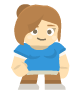 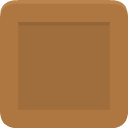 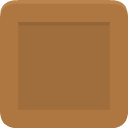 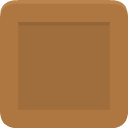 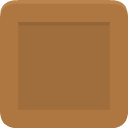 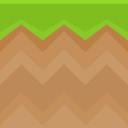 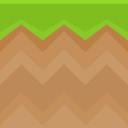 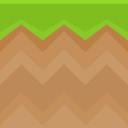 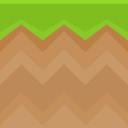 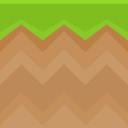 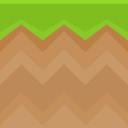 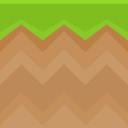 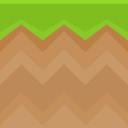 is_on_platform(sprite, platforms)
This method returns whether the sprite is on one of the platforms. 
Algorithm:
move sprite down say 5 pixels
compute collision list with platforms
restore position by moving up 5 pixels
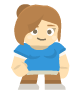 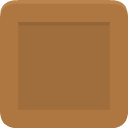 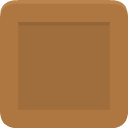 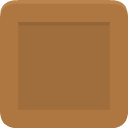 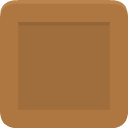 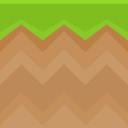 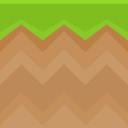 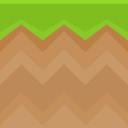 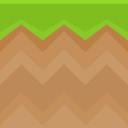 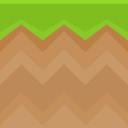 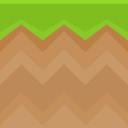 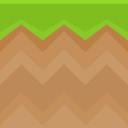 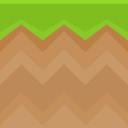 is_on_platform(sprite, platforms)
This method returns whether the sprite is on one of the platforms. 
Algorithm:
move sprite down say 5 pixels
compute collision list with platforms
restore position by moving up 5 pixels
if collision list not empty 
    return true
otherwise return false
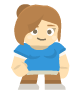 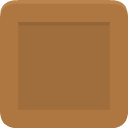 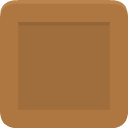 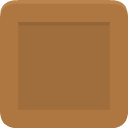 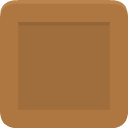 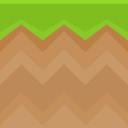 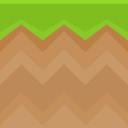 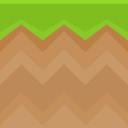 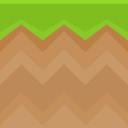 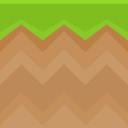 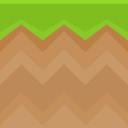 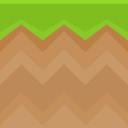 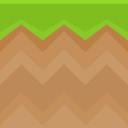 Jumps
if key pressed is A and sprite is on platform:
	sprite.change_y = -JUMP_SPEED
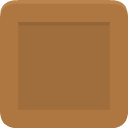 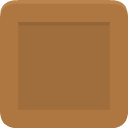 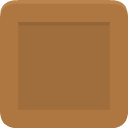 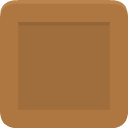 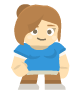 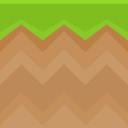 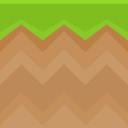 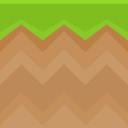 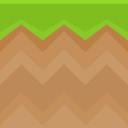 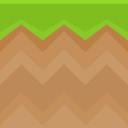 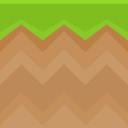 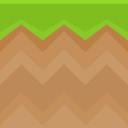 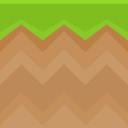 Jumps
if key pressed is A and sprite is on platform:
	sprite.change_y = -JUMP_SPEED
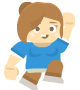 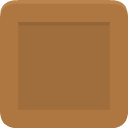 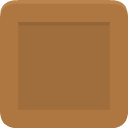 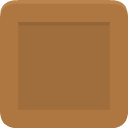 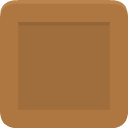 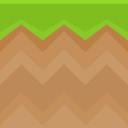 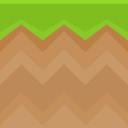 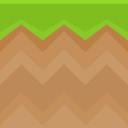 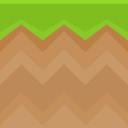 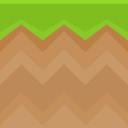 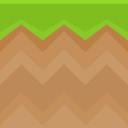 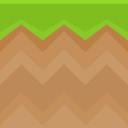 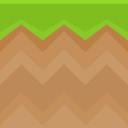